Maxent
Implements “Maximum Entropy” modeling
Entropy = randomness
Maximizes randomness by removing patterns
The pattern is the response
Website with papers:
http://www.cs.princeton.edu/~schapire/maxent/
Overall Definitions
Overall area used to create the model:
Sample area, area-of-interest (AOI), background
Locations where species was observed:
Occurrences, presence points, observations
Environmental predictors:
Covariates, independent variables
Probability density function:
A function showing the probably of values for a covariate
Area under the function must equal 1
Definitions
Relationships of histograms to probability distributions
N
Histogram of all 
covariate values
Histogram of
covariate values 
at occurrences
Frequency
0
Min
Covariate (precip, temp, aspect, distance from…)
Max
Densities
1
Highest density of occurrences
(best habitat)
No occurrences
(not habitat)
0
Min
Covariate (precip, temp, aspect, distance from…)
Max
Densities
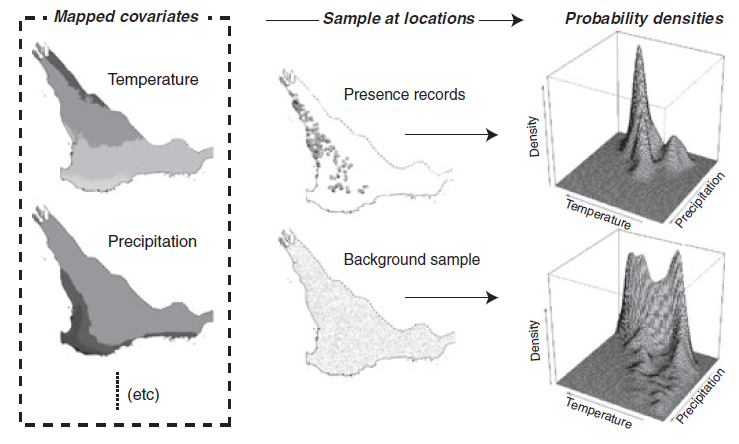 From Elith et. al.
MaxEnt’s “Model”
MaxEnt Optimizes “Gain”
“Gain in MaxEnt is related to deviance”
See Phillips in the tutorial
MaxEnt generates a probability distribution of pixels in the grid starting at uniform and improving the fit to the data
“Gain indicates how closely the model is concentrated around presence samples”
Phillips
Gain
Regularization
Background Points
10,000 random points (default)
Uses all pixels if <10,000 samples
MaxEnt really…
MaxEnt tries to create a probability surface in hyperspace where:
Values are near 1.0 where there are lots of points
Values are near 0.0 where there are few or no points
Logit – Inverse of Logistic
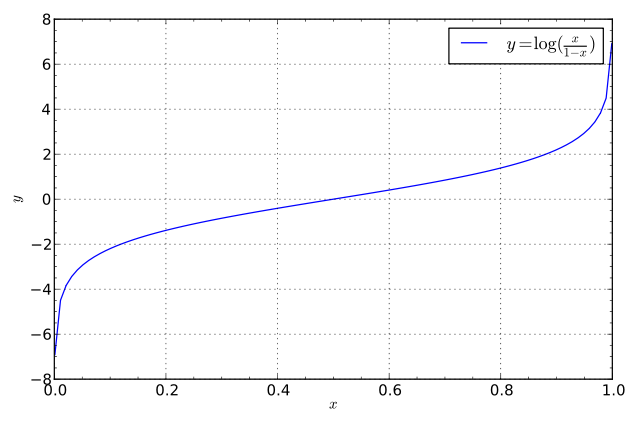 Synthetic Habitat & Species
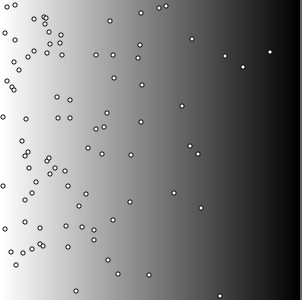 [Speaker Notes: This method allows us to view what is happening in hyperspace and geographic space simultaneously and relate them]
MaxEnt Outputs
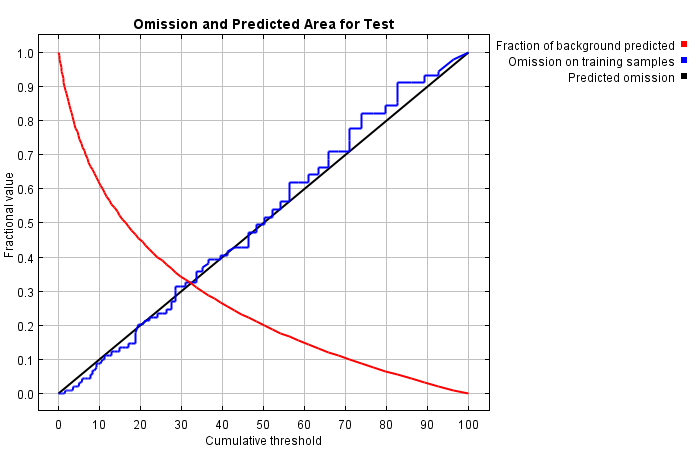 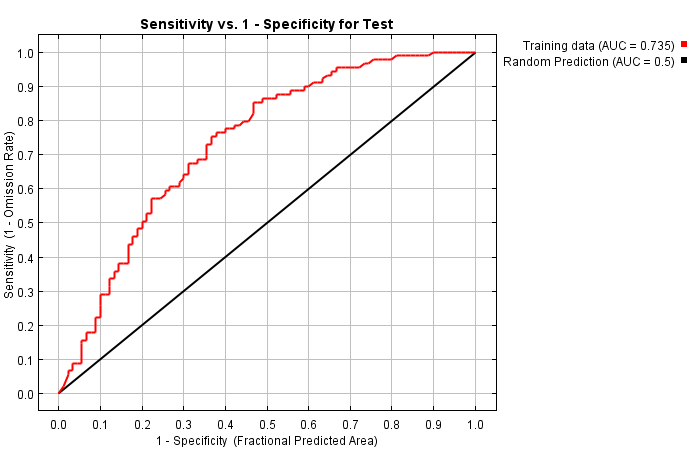 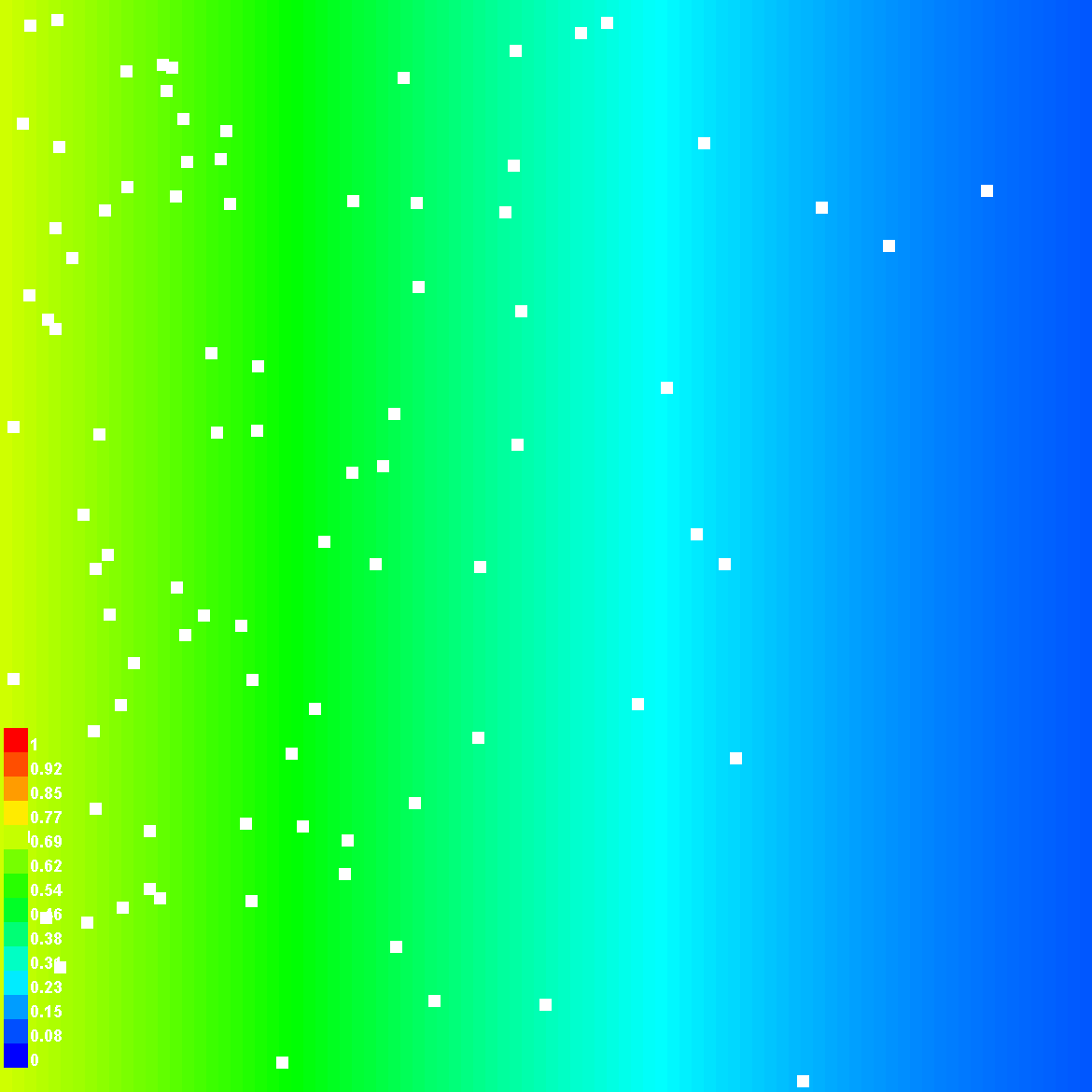 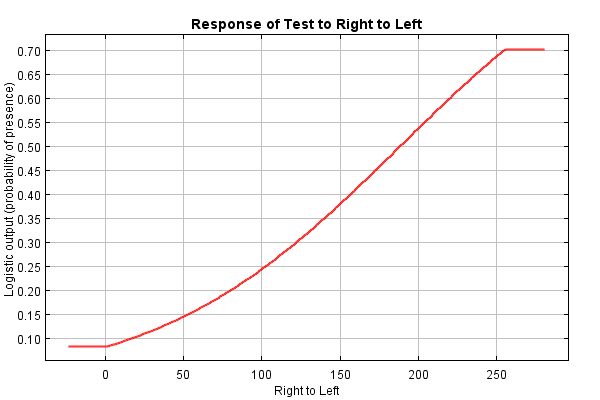 Threshold~0.5
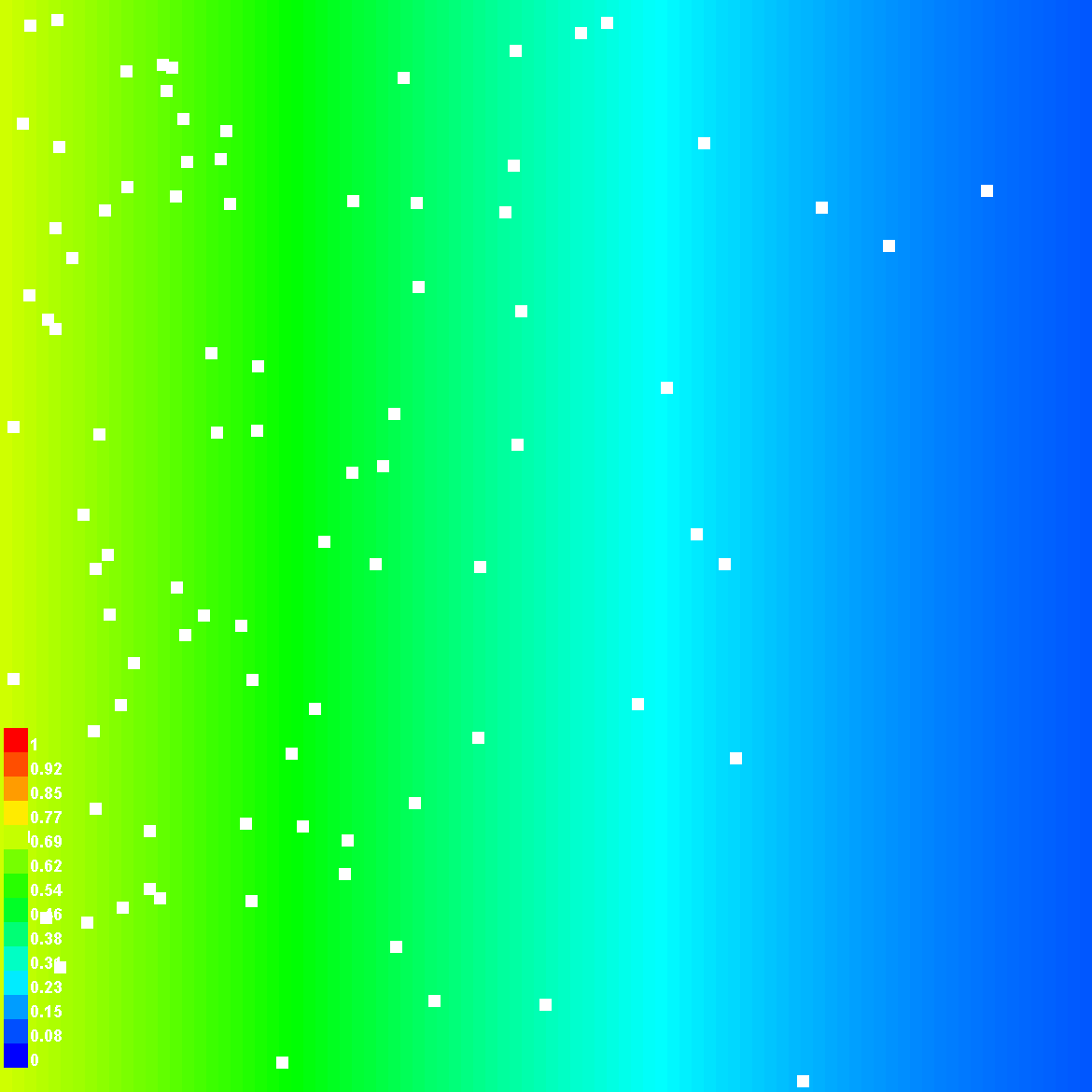 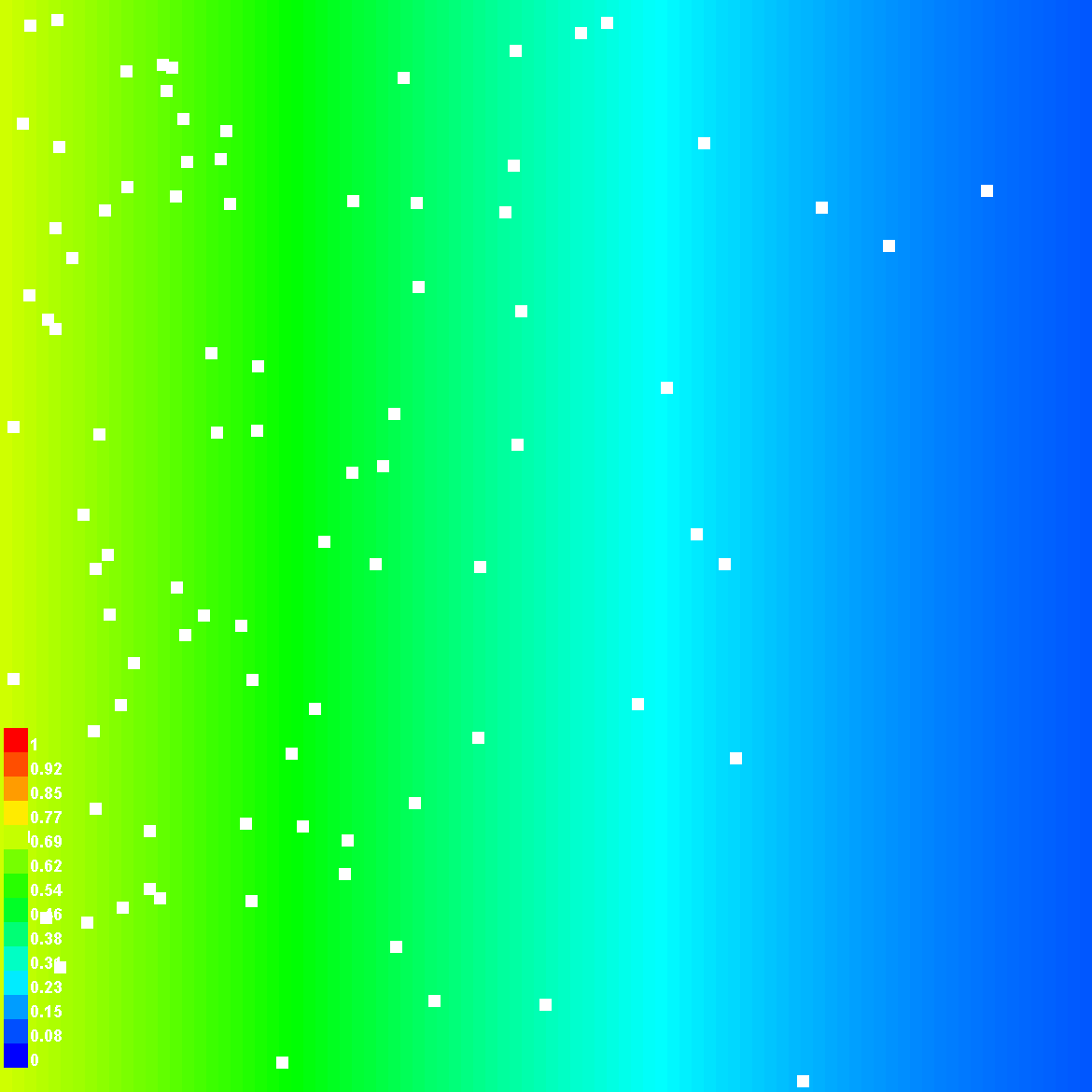 Threshold~0.2
Threshold~0.0
[Speaker Notes: Thresholding]
Cumulative Threshold
All points omitted for no area
Threshold of 0 = Entire area
Threshold of 100% = no area
No omission for entire area
[Speaker Notes: Shows how well sample points are included as threshold changes]
Definitions
Omission Rate: Proportion of points left out of the predicted area for a threshold
Sensitivity: Proportion of points left in the predicted area
1 – Omission Rate
Fractional Predicted Area: 
Proportion of area within the thresholded area
Specificity: Proportion of area outside the thresholded area
1 – Fractional Predicted Area:
Receiver-Operator Curve (ROC)
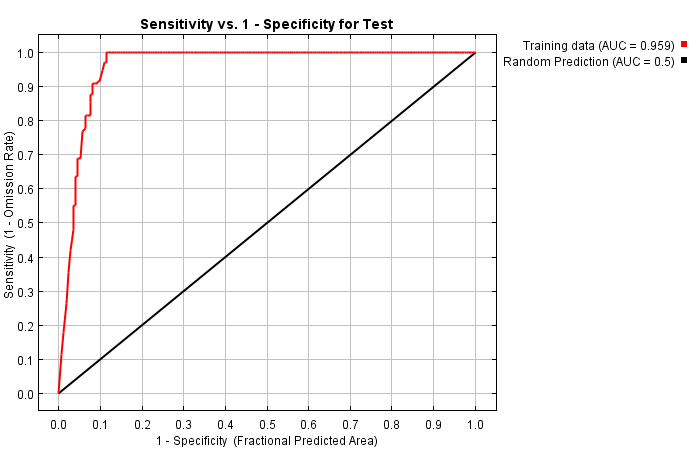 Area Under The Curve (AUC)
What proportion of the sample points are within the thresholded area
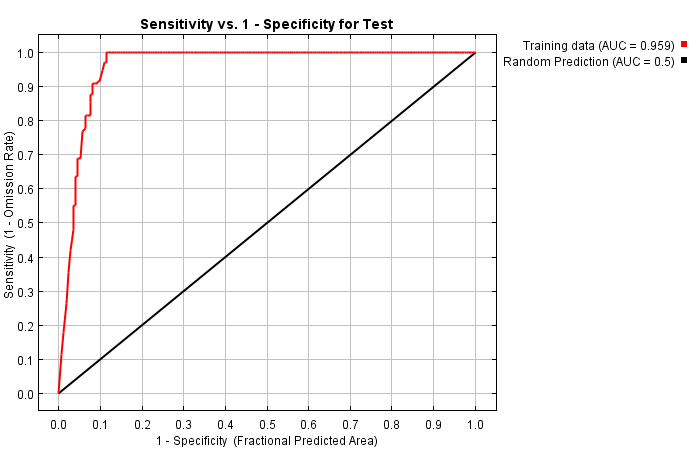 Goes up quickly if points are within a sub-set of the overall predictor values
What proportion of the total area is within the thresholded area
AUC
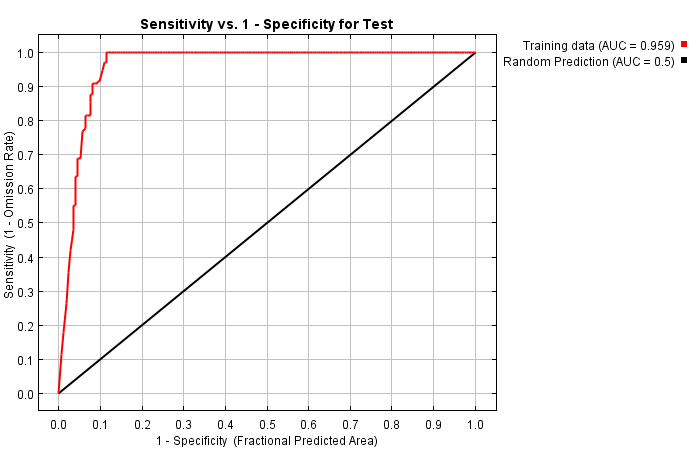 Area Under the Curve
0.5=Model is random, Closer to 1.0 the better
Best Explanation Ever!
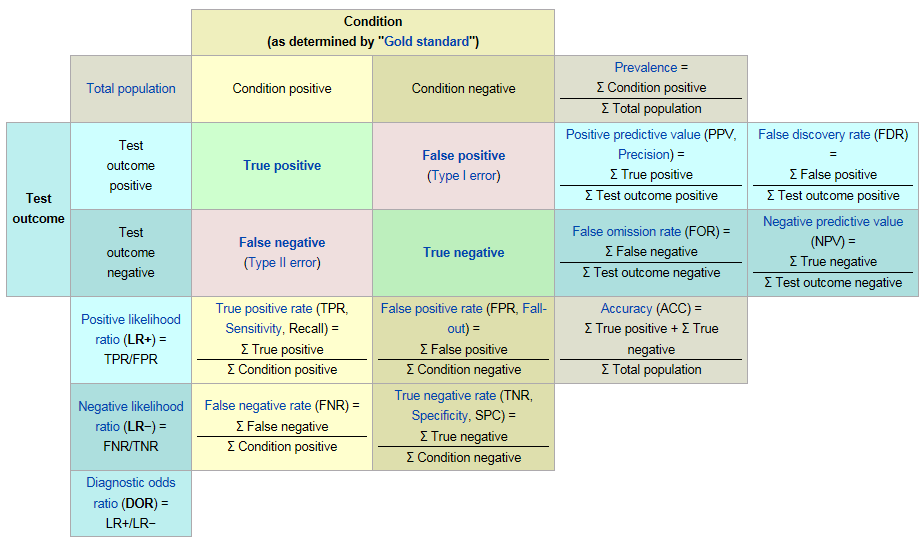 http://en.wikipedia.org/wiki/Receiver_operating_characteristic
Fitting Features
Types of “Features”
Threshold: flat response to predictor
Hinge: linear response to predictor
Linear: linear response to predictor
Quadratic: square of the predictor
Product: two predictors multiplied together
Binary: Categorical levels
The following slides are from the tutorial you’ll run in lab
Threshold Features
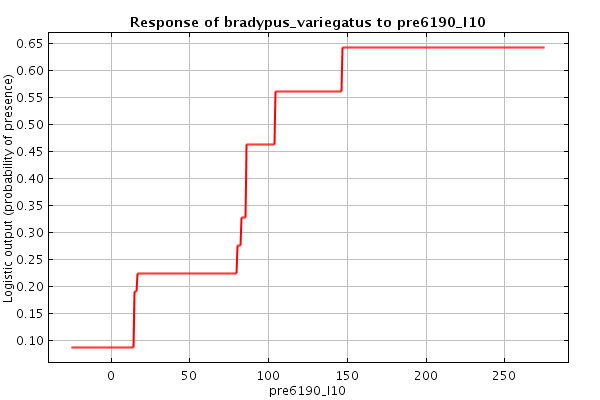 Linear
[Speaker Notes: Linear regression]
Quadratic
[Speaker Notes: Square of one of the predictors]
Hinge Features
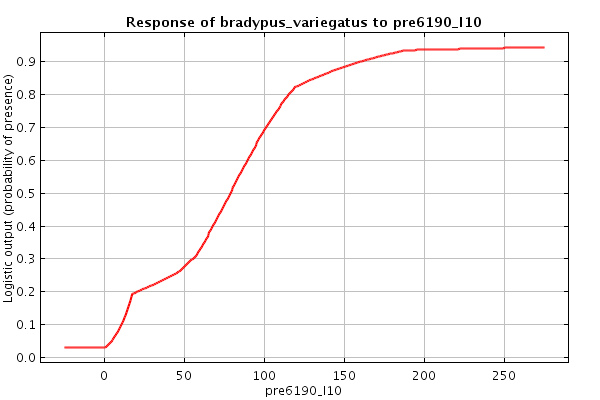 [Speaker Notes: Hinge features are piece-wise linear segments.  They appear somewhat curved because MaxEnt applies a logisitic function.  Similar to linear but thresholded below a value]
Product Features
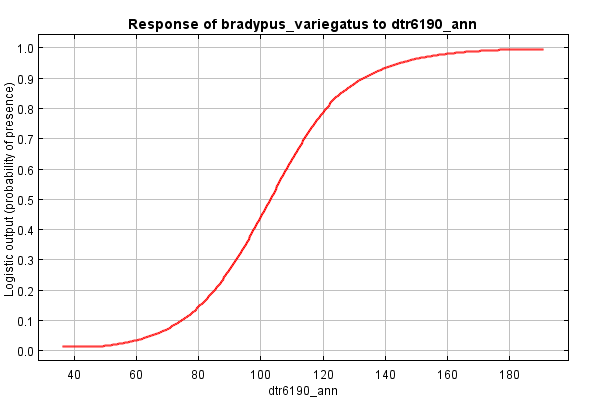 [Speaker Notes: Modeled with the product of environmental variables]
Getting the “Best” Model
AUC does not account for the number of parameters
Use the regularization parameter to control over-fitting
MaxEnt will let you know which predictors are explaining the most variance
Use this, and your judgment to reduce the predictors to the minimum number
Then, rerun MaxEnt for final outputs
Number of Parameters
cld6190_ann, 0.0, 32.0, 84.0
dtr6190_ann, 0.0, 49.0, 178.0
ecoreg, 0.0, 1.0, 14.0
frs6190_ann, -1.1498818281061252, 0.0, 235.0
h_dem, 0.0, 0.0, 5610.0
pre6190_ann, 0.0, 0.0, 204.0
pre6190_l1, 0.0, 0.0, 185.0
pre6190_l10, 0.0, 0.0, 250.0
pre6190_l4, 0.0, 0.0, 188.0
pre6190_l7, 0.0, 0.0, 222.0
tmn6190_ann, 0.0, -110.0, 229.0
tmp6190_ann, 0.5804254993432195, 1.0, 282.0
tmx6190_ann, 0.0, 101.0, 362.0
vap6190_ann, 0.0, 1.0, 310.0
tmn6190_ann^2, 1.0673168197973097, 0.0, 52441.0
tmx6190_ann^2, -4.158022614271723, 10201.0, 131044.0
vap6190_ann^2, 0.8651171091826158, 1.0, 96100.0
cld6190_ann*dtr6190_ann, 1.2508669203612586, 2624.0, 12792.0
cld6190_ann*pre6190_l7, -1.174755465148628, 0.0, 16884.0
cld6190_ann*tmx6190_ann, -0.4321445358008761, 3888.0, 28126.0
cld6190_ann*vap6190_ann, -0.18405049411034943, 38.0, 25398.0
dtr6190_ann*pre6190_l1, 1.1453859981618322, 0.0, 19240.0
dtr6190_ann*pre6190_l4, 4.849148645354156, 0.0, 18590.0
dtr6190_ann*tmn6190_ann, 3.794041694656147, -16789.0, 23843.0
ecoreg*tmn6190_ann, 0.45809862608857377, -1320.0, 2290.0
ecoreg*tmx6190_ann, -1.6157434815320328, 154.0, 3828.0
ecoreg*vap6190_ann, 0.34457033151188204, 12.0, 3100.0
frs6190_ann*pre6190_l4, 2.032039282175344, 0.0, 6278.0
frs6190_ann*tmp6190_ann, -0.7801709867413774, 0.0, 15862.0
frs6190_ann*vap6190_ann, -3.5437330369989097, 0.0, 11286.0
h_dem*pre6190_l10, 0.6831004745857797, 0.0, 332920.0
h_dem*pre6190_l4, -7.446077252168424, 0.0, 318591.0
pre6190_ann*pre6190_l7, 1.5383313604986337, 0.0, 39780.0
pre6190_l1*vap6190_ann, -2.6305122968909807, 0.0, 47495.0
pre6190_l10*pre6190_l4, -2.5355630131828004, 0.0, 47000.0
pre6190_l10*pre6190_l7, 5.413839860312993, 0.0, 48750.0
pre6190_l10*tmn6190_ann, 1.2055688090972252, -1407.0, 54500.0
pre6190_l4*pre6190_l7, -3.172491547290633, 0.0, 36660.0
pre6190_l4*tmn6190_ann, -1.2333164353879962, -1463.0, 40984.0
pre6190_l4*vap6190_ann, -0.6865648521426311, 0.0, 55648.0
pre6190_l7*tmp6190_ann, -0.45424195658031474, 0.0, 55278.0
pre6190_l7*tmx6190_ann, -0.23195173539212843, 0.0, 68598.0
tmn6190_ann*tmp6190_ann, 0.733594398523686, -6300.0, 64014.0
tmn6190_ann*vap6190_ann, 1.414888294903485, -3675.0, 70074.0
(85.5<pre6190_l10), 0.7526049605127942, 0.0, 1.0
(22.5<pre6190_l7), 0.09143627960137418, 0.0, 1.0
(14.5<pre6190_l7), 0.3540139414522918, 0.0, 1.0
(101.5<tmn6190_ann), 0.5021949716276776, 0.0, 1.0
(195.5<h_dem), -0.4332023993069761, 0.0, 1.0
(340.5<tmx6190_ann), -1.4547597256316012, 0.0, 1.0
(48.5<h_dem), -0.1182394373335682, 0.0, 1.0
(14.5<pre6190_l10), 1.4894000152716946, 0.0, 1.0
(308.5<tmx6190_ann), -0.5743766711031515, 0.0, 1.0
(311.5<tmx6190_ann), -0.19418359220467488, 0.0, 1.0
(23.5<pre6190_l4), 0.6810910505907158, 0.0, 1.0
(9.5<ecoreg), 0.7192087537708799, 0.0, 1.0
(281.5<tmx6190_ann), -1.2177451449751997, 0.0, 1.0
(50.5<h_dem), -0.2041650979073212, 0.0, 1.0
'tmn6190_ann, 2.506694714713521, 228.5, 229.0
(36.5<h_dem), -0.04215558381842702, 0.0, 1.0
(191.5<tmp6190_ann), 0.8679225073207016, 0.0, 1.0
(101.5<dtr6190_ann), 0.0032675586724019226, 0.0, 1.0
'cld6190_ann, -0.009785185080653264, 82.5, 84.0
`h_dem, -1.0415514779720143, 0.0, 2.5
(1367.0<h_dem), -0.2128591450282928, 0.0, 1.0
(280.5<tmx6190_ann), -0.06975266984609022, 0.0, 1.0
(55.5<pre6190_ann), -0.3681568888568664, 0.0, 1.0
(211.5<h_dem), -0.09946657794871552, 0.0, 1.0
(82.5<pre6190_l10), 0.09831192008677023, 0.0, 1.0
(41.5<pre6190_l7), -0.07282871533190113, 0.0, 1.0
(86.5<pre6190_l1), -0.06404898712746389, 0.0, 1.0
(106.5<pre6190_l1), 0.9347973610811197, 0.0, 1.0
(97.5<pre6190_l4), 0.02588993095745272, 0.0, 1.0
`h_dem, 0.2975112175166992, 0.0, 57.5
`pre6190_l1, -1.4918629714740488, 0.0, 3.5
(87.5<pre6190_l1), -0.16210452683985327, 0.0, 1.0
`pre6190_l1, 0.6469706380585183, 0.0, 33.5
(199.5<vap6190_ann), 0.07974469741688692, 0.0, 1.0
`pre6190_l7, 0.6529517367541156, 0.0, 0.5
(985.0<h_dem), 0.5311126727361561, 0.0, 1.0
(12.5<pre6190_l7), 0.15147093558026073, 0.0, 1.0
'dtr6190_ann, 1.9102989446786593, 100.5, 178.0
(24.5<pre6190_l7), 0.22066203658397954, 0.0, 1.0
`h_dem, 0.19290062857835738, 0.0, 58.5
(95.5<pre6190_l4), 0.11847374533530691, 0.0, 1.0
(42.5<pre6190_l10), -0.22634502760604264, 0.0, 1.0
(59.5<cld6190_ann), -0.08833902526182105, 0.0, 1.0
(156.5<tmn6190_ann), -0.3949178282642713, 0.0, 1.0
'vap6190_ann, -0.09749601885757717, 284.5, 310.0
(195.5<pre6190_l10), -0.7064287716566797, 0.0, 1.0
'pre6190_ann, -0.13355287707153143, 198.5, 204.0
(85.5<pre6190_ann), -0.08639349917230135, 0.0, 1.0
`cld6190_ann, -0.8869579099922708, 32.0, 56.5
(127.5<pre6190_l7), 0.16433984792079512, 0.0, 1.0
(310.5<tmx6190_ann), -0.12187855649464616, 0.0, 1.0
(123.5<dtr6190_ann), -0.3879778631592106, 0.0, 1.0
(58.5<cld6190_ann), -0.045757294470318455, 0.0, 1.0
`h_dem, -0.03506780995851361, 0.0, 15.5
`dtr6190_ann, 0.8788733700181052, 49.0, 89.5
(34.5<pre6190_ann), -0.11675983810645604, 0.0, 1.0
`h_dem, -0.07042193156800028, 0.0, 16.5
(195.5<tmp6190_ann), -0.06201919461360444, 0.0, 1.0
linearPredictorNormalizer, 8.791343644655978
densityNormalizer, 129.41735442727088
numBackgroundPoints, 10112
entropy, 7.845994051976282
[Speaker Notes: From the Lambas file running with the default regularization for the tutorial]
Running Maxent
Folder for layers: 
Must be in ASCII Grid “.asc” format
CSV file for samples:
Must be: Species, X, Y
Folder for outputs:
Maxent will put a number of files here
Avoiding Problems
Create a folder for each modeling exercise.
Add a sub-folder for “Layers”
Layers must have the same extent & number of rows and columns of pixels
Save your samples to a CSV file:
Species, X, Y as columns
Add a sub-folder for each “Output”.
Number or rename for each run
Some points may be missing environmental data
Running Maxent
Batch file: 
maxent.bat contents:
java -mx512m -jar maxent.jar
The 512 sets the maximum RAM for Java to use
Double-click on jar file
Works, with default memory
Maxent GUI
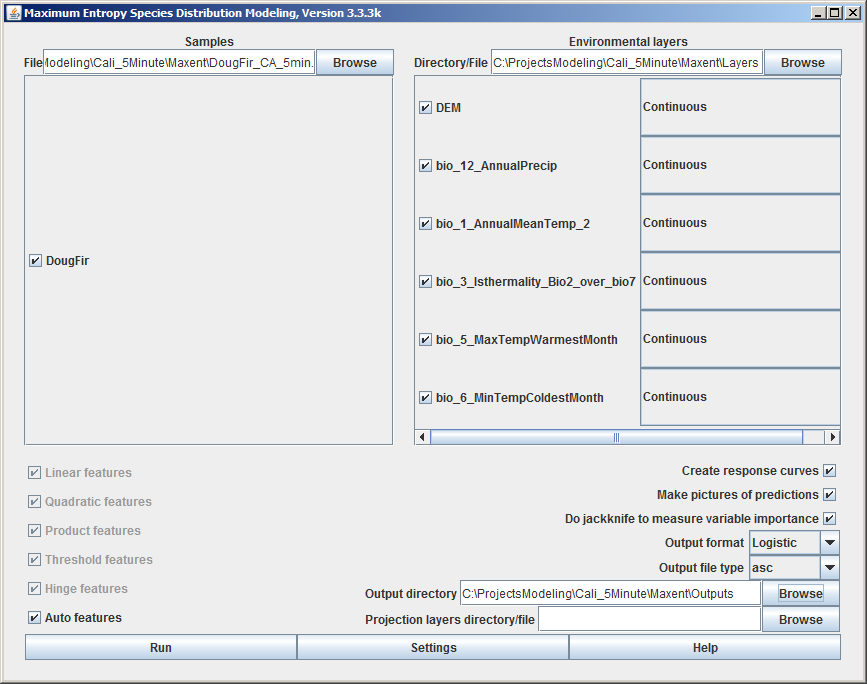 Douglas-Fir Points
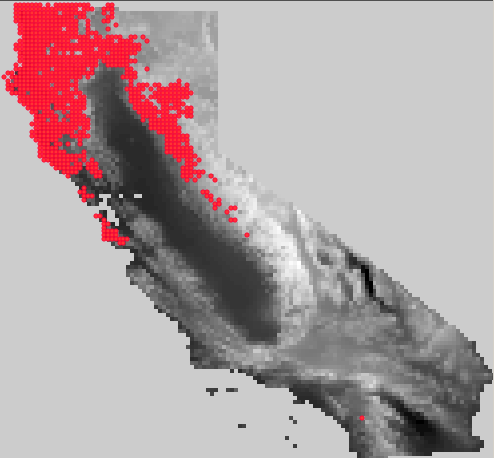 AUC Curve
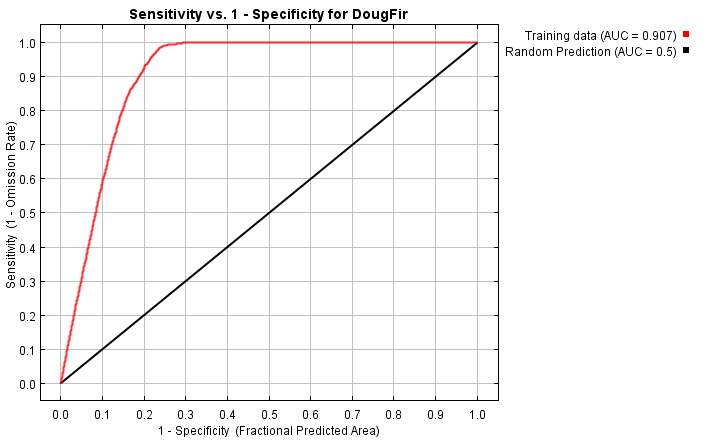 Response Curves
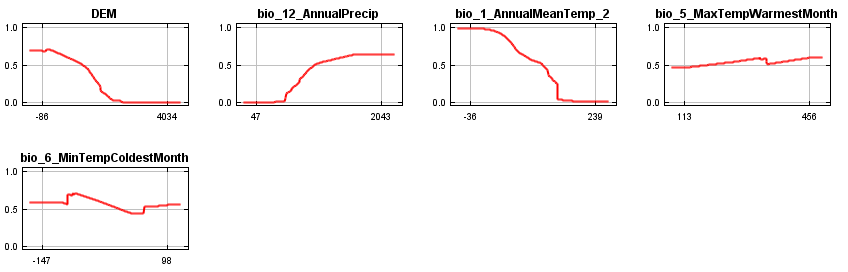 Each response if all predictors are used
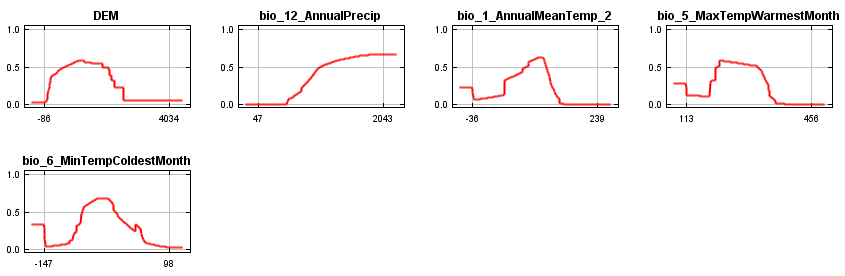 Each response if only one predictor is used
Surface Output Formats
[Speaker Notes: Logistic is the default and the most commonly used]
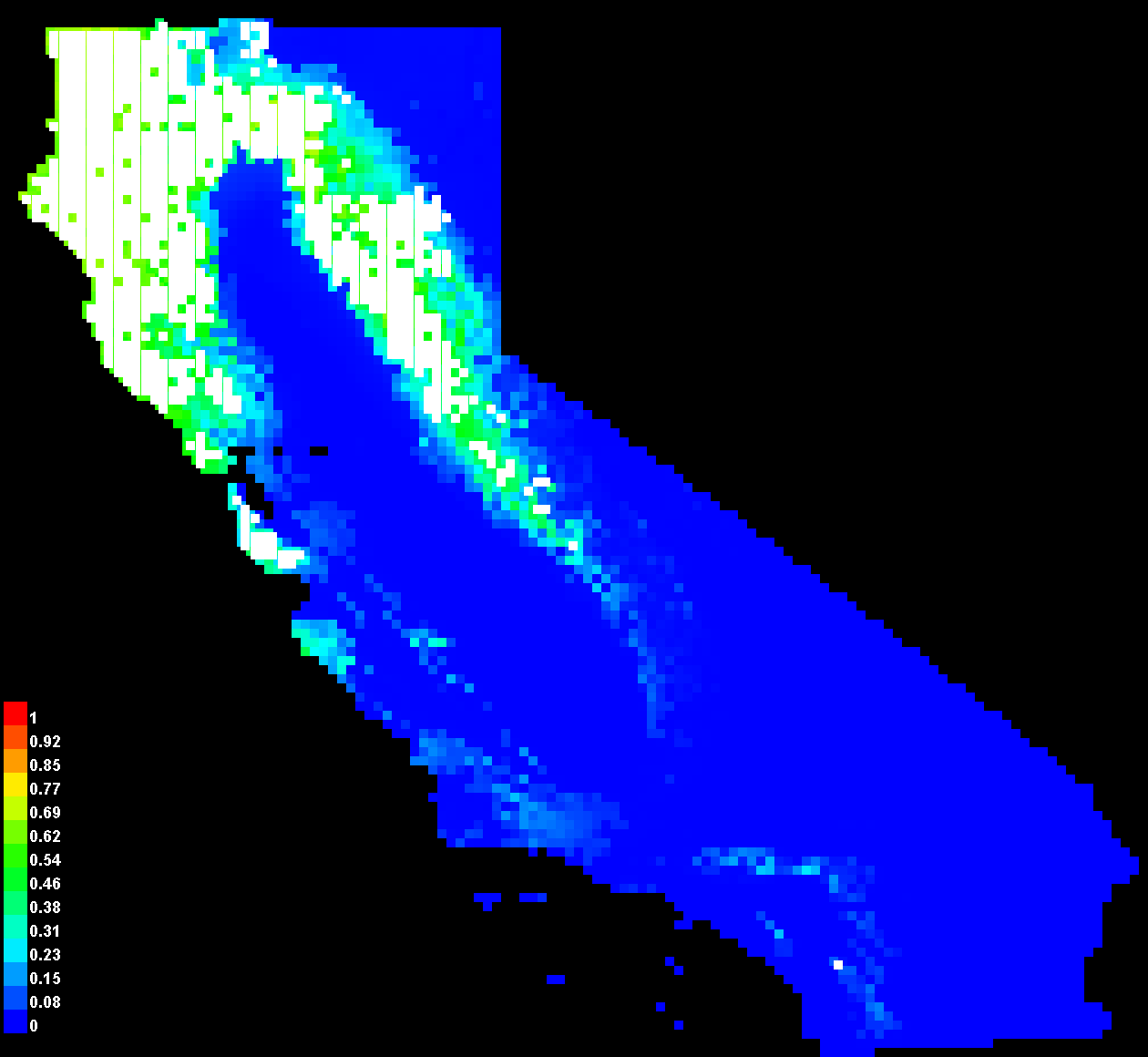 Percent Contribution
Precip. contributes the most
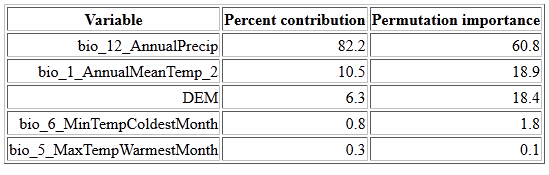 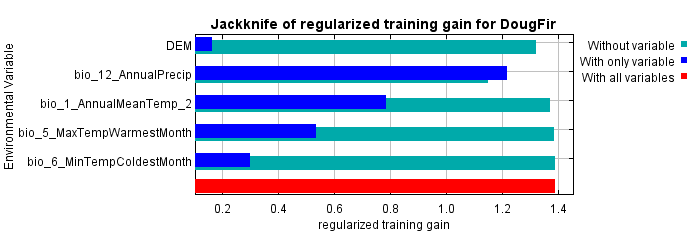 Settings
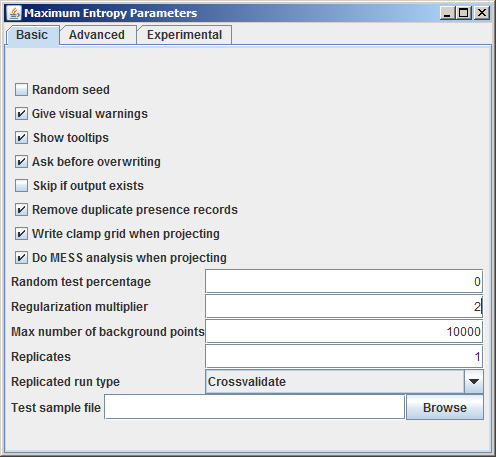 Regularization = 2
AUC = 0.9
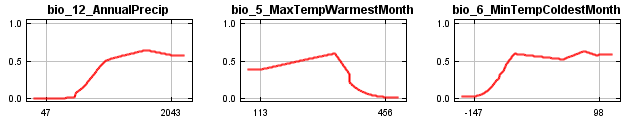 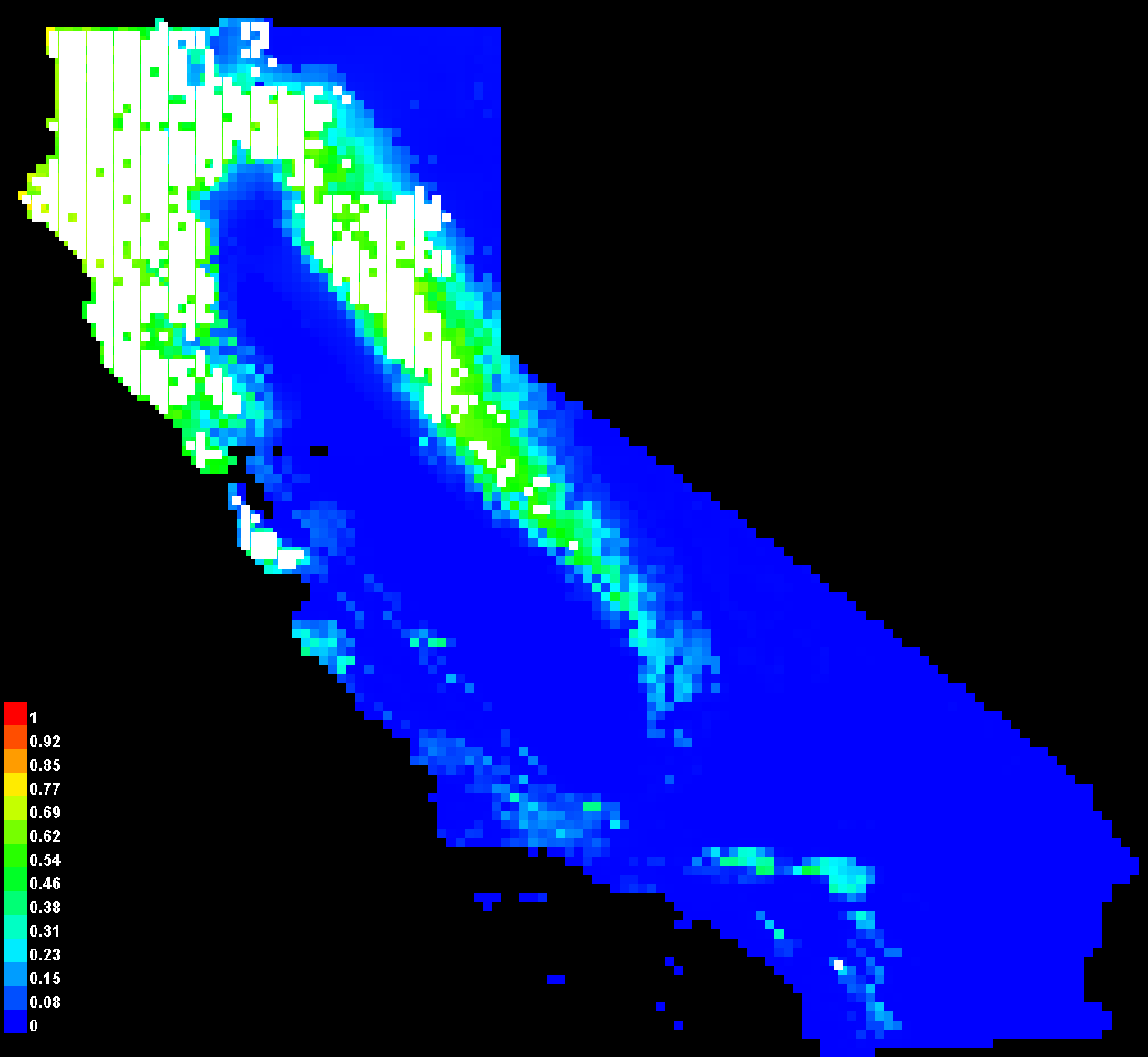 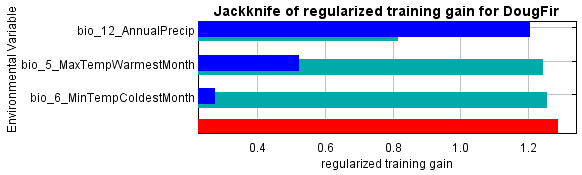 Resampling Occurrences
MaxEnt Uses:
Leave-one-out cross-validation (LOOCV)
Break up data set into N “chucks”, run model leaving out each chunk
Replication: MaxEnt’s term for resampling
Optimizing Your Model
Select the “Sample Area” carefully
Use “Percent Contribution”, Jackknife and correlation stats to determine the set of “best” predictors
Try different regularization parameters to obtain response curves you are comfortable with and reduce the number of parameters (and/or remove features)
Run “replication” to determine how robust the model is to your data
Model Optimization & Selection
Modeling approach
Predictor Selection
Coefficients estimation
Validation:
Against sub-sample of data
Against new dataset
Parameter sensitivity
Uncertainty estimation